Βασικές ενέργειες 
πρώτων βοηθειών
Έλεγχος θύματος
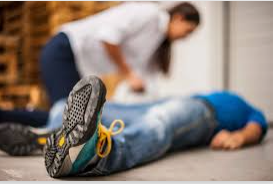 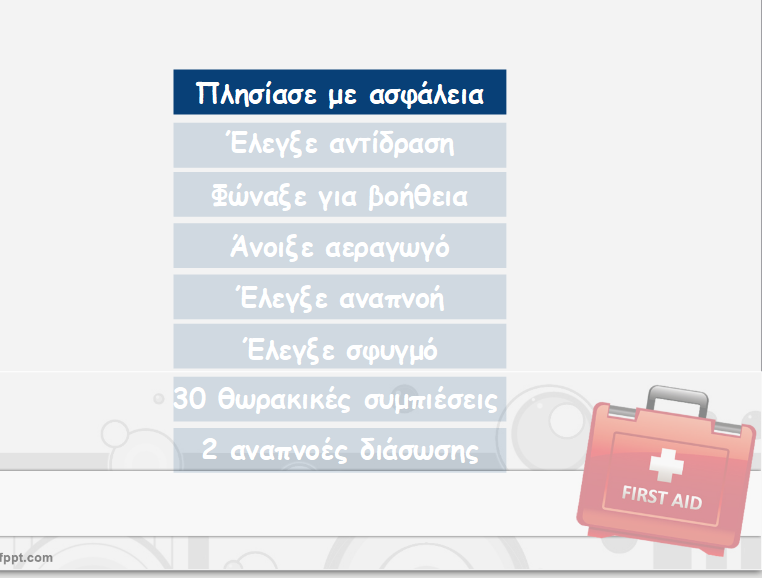 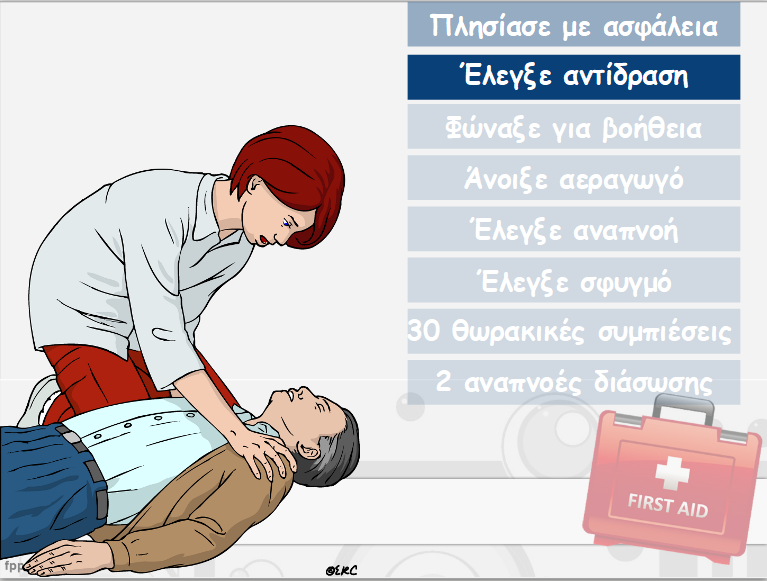 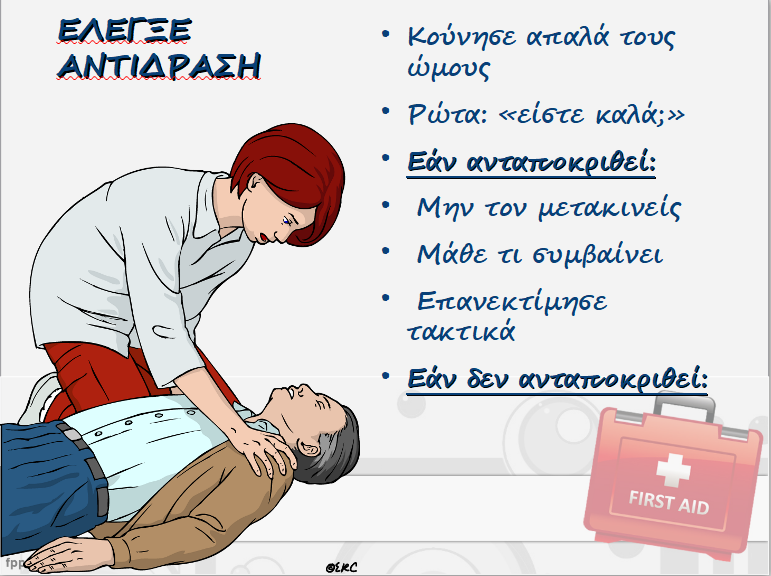 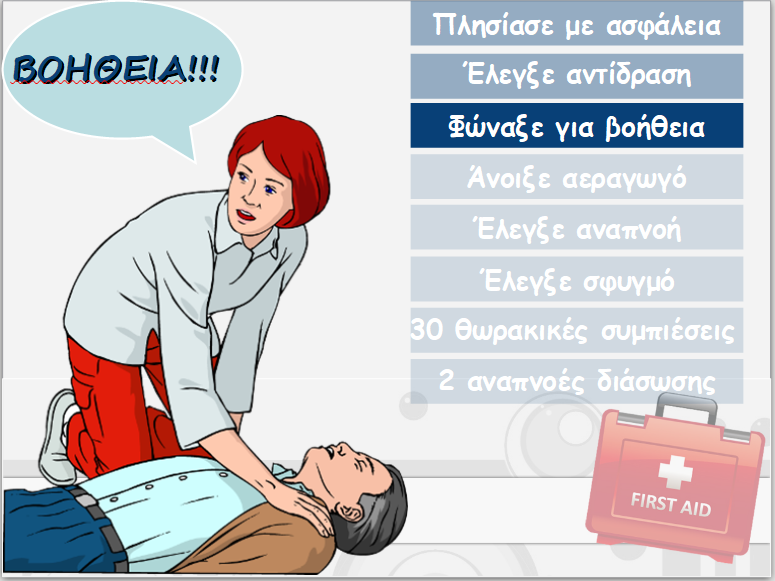 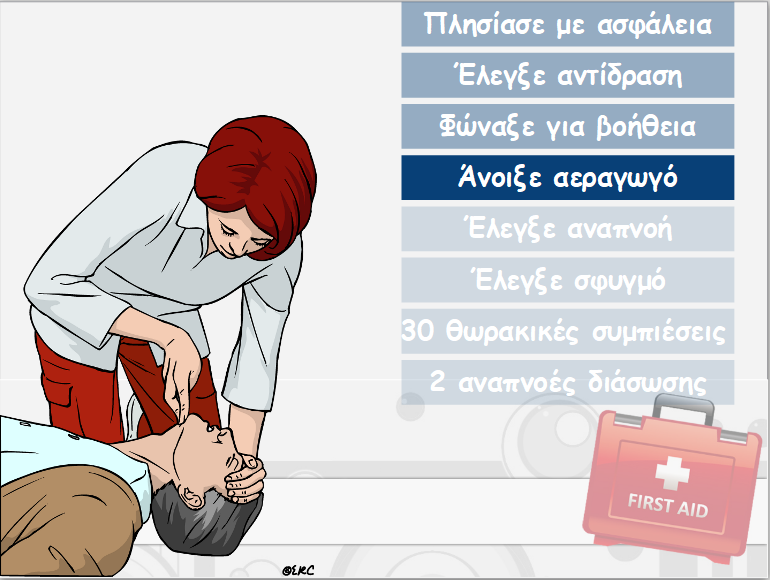 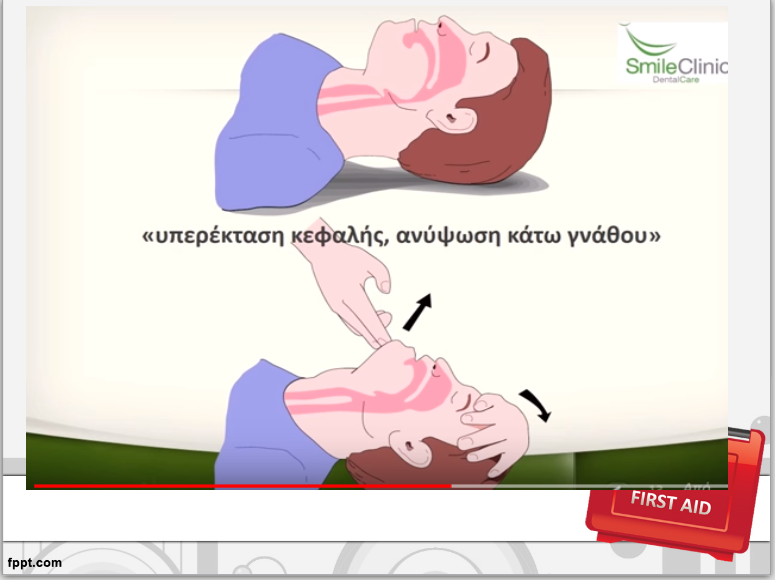 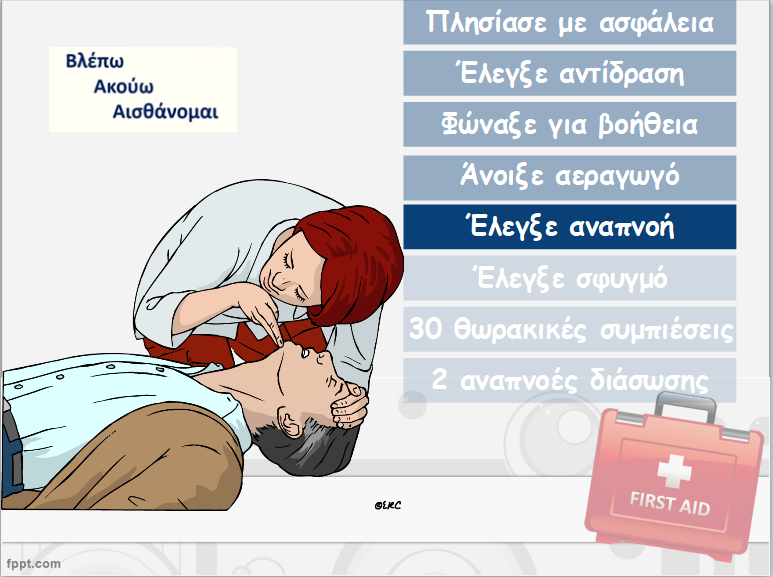 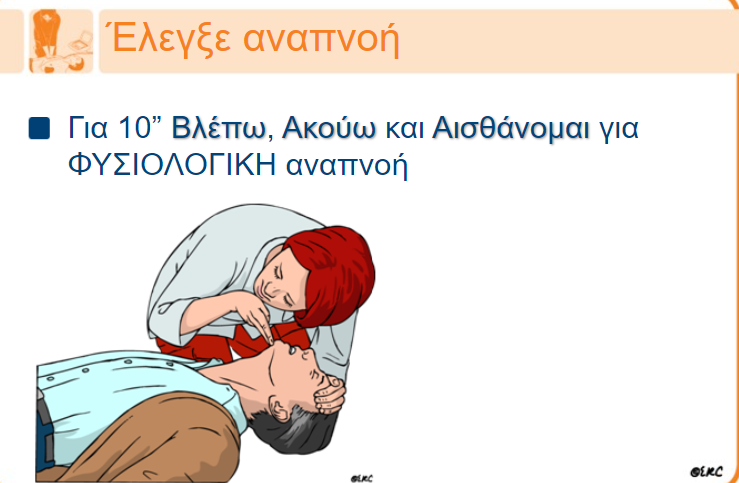 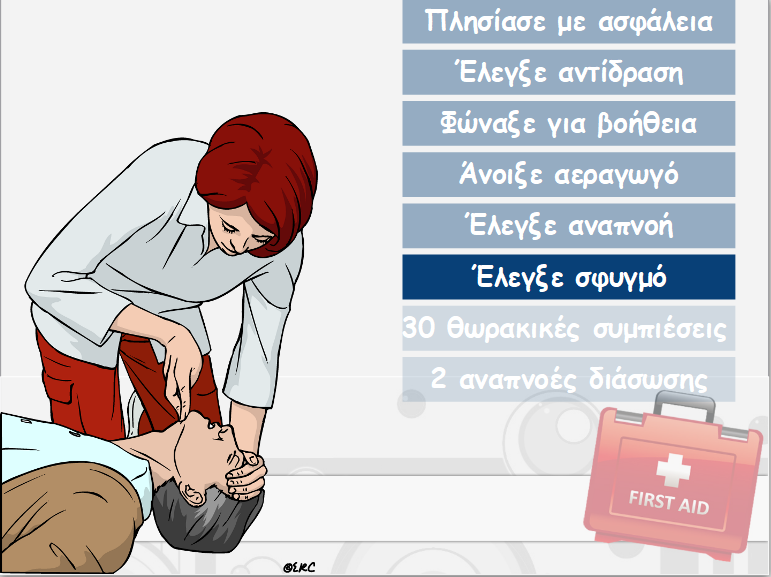 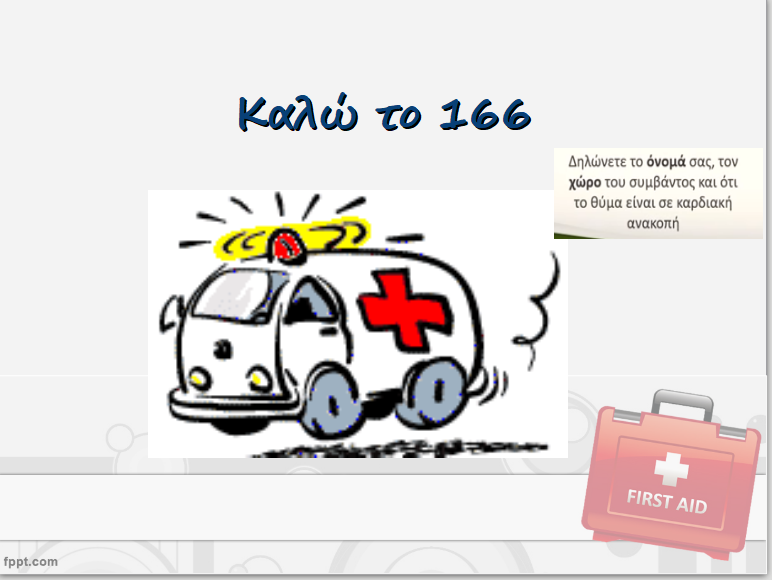 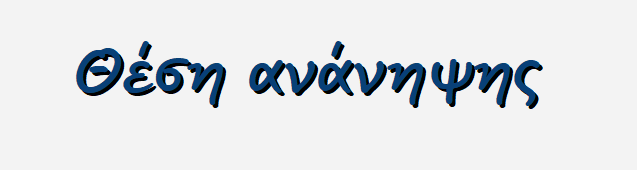 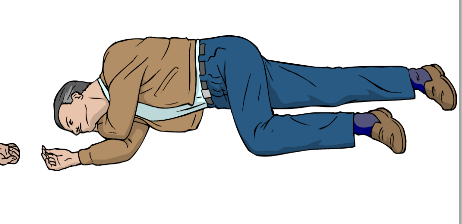 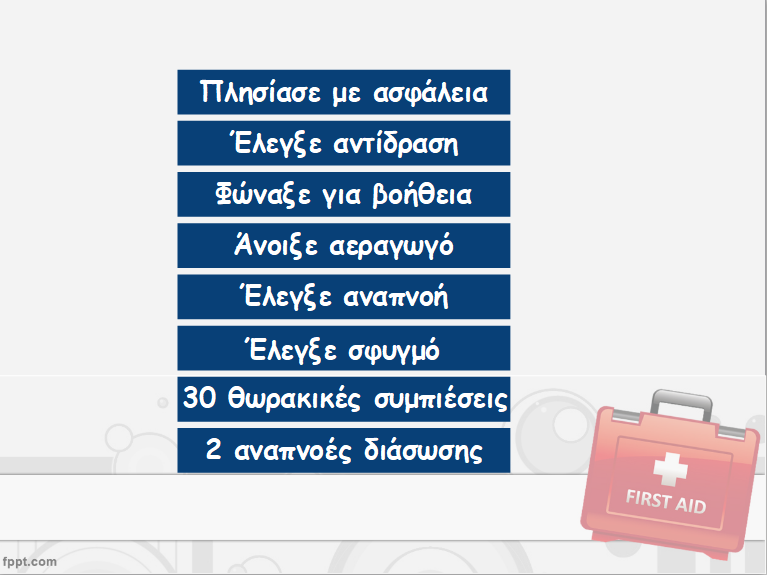 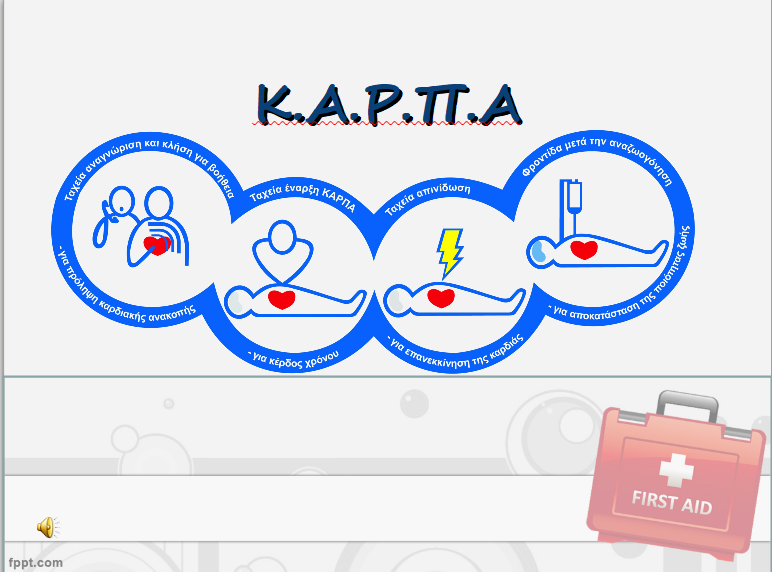 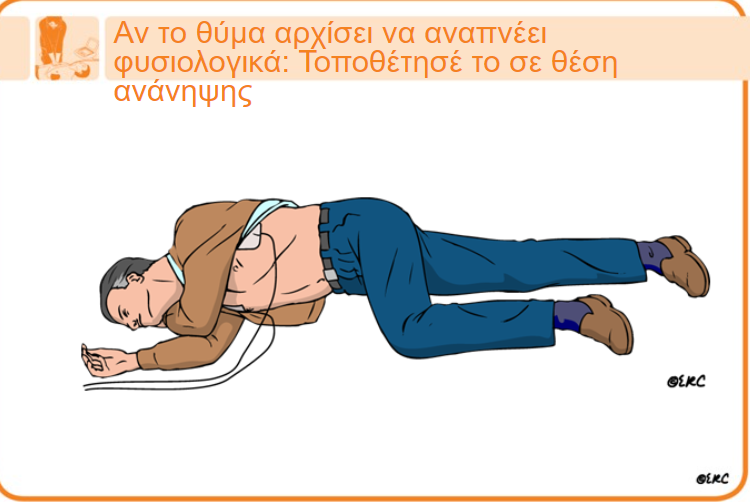 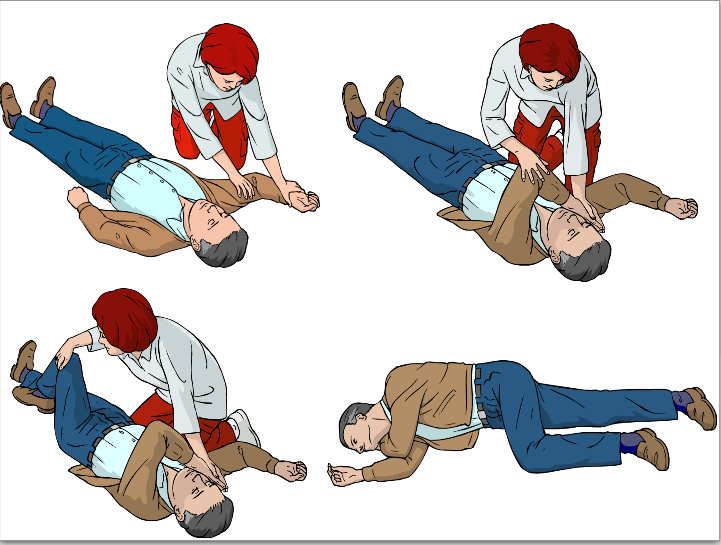 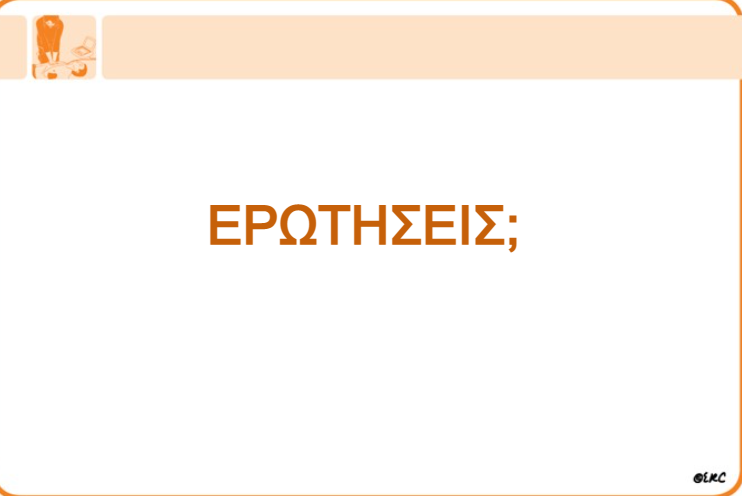